Normen-ABCD: Die DIN-Norm, die        alle kennen solltenVideo-Lecture von: Prof. Dr.-Ing. Paul R. MelcherHochschul- und KreisbibliothekBonn-Rhein-Sieg
Aufgenommen im One Button Recording Studio
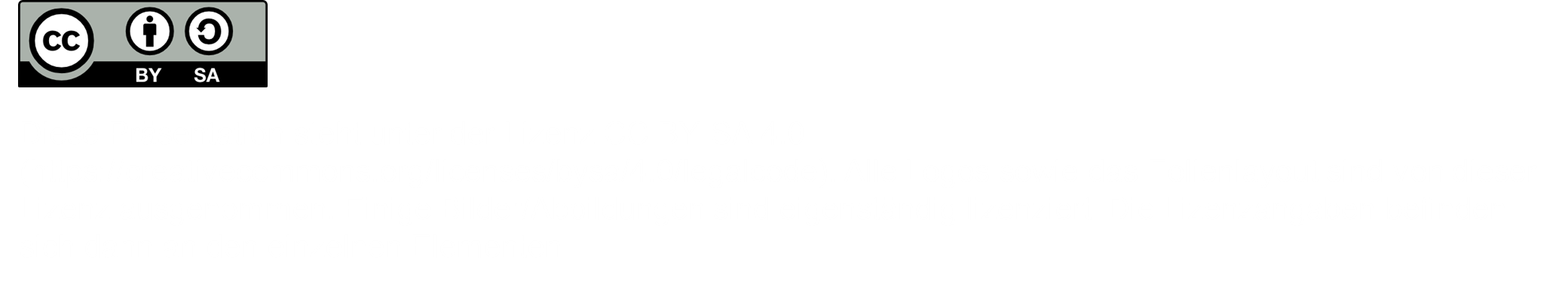 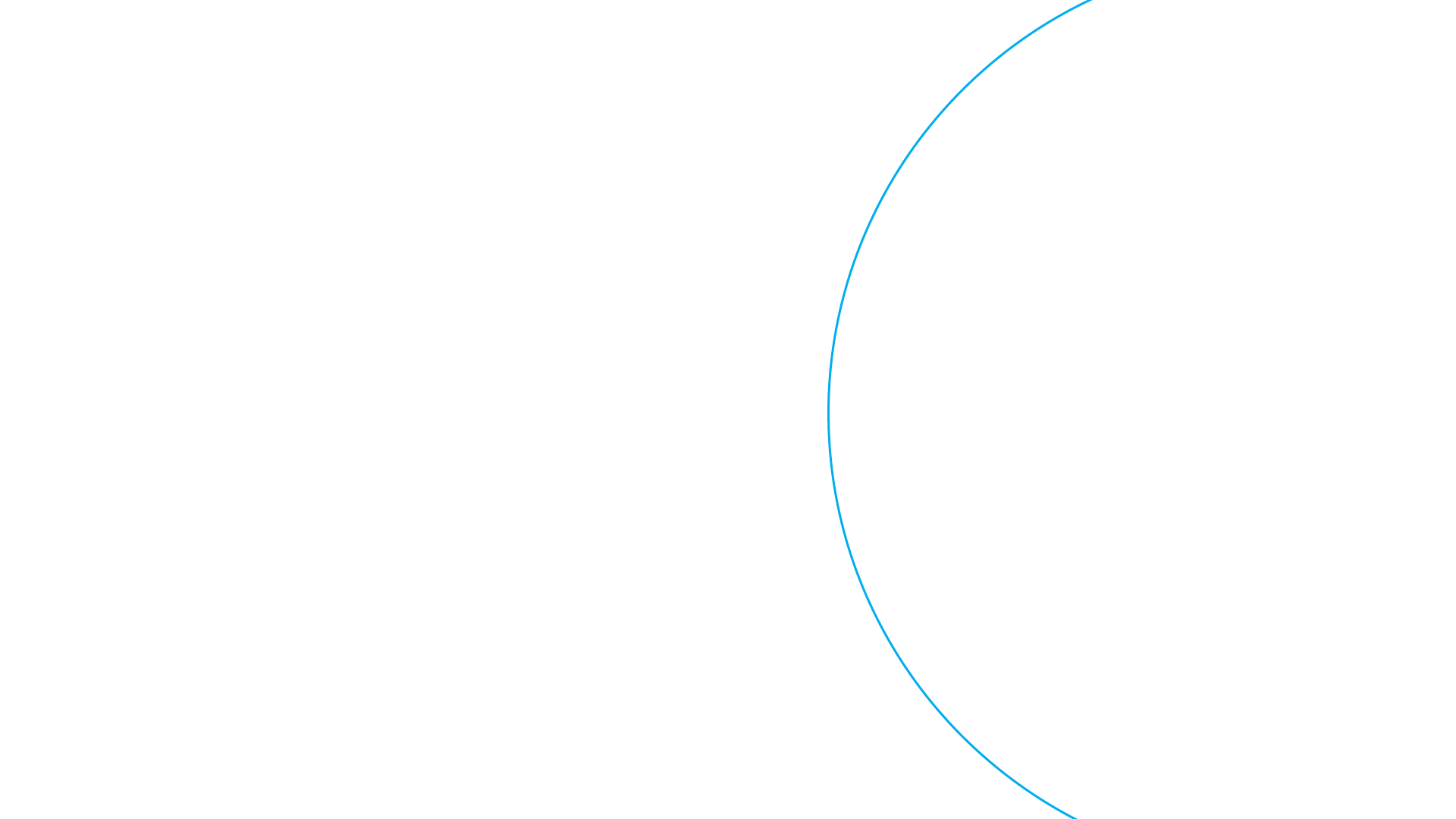 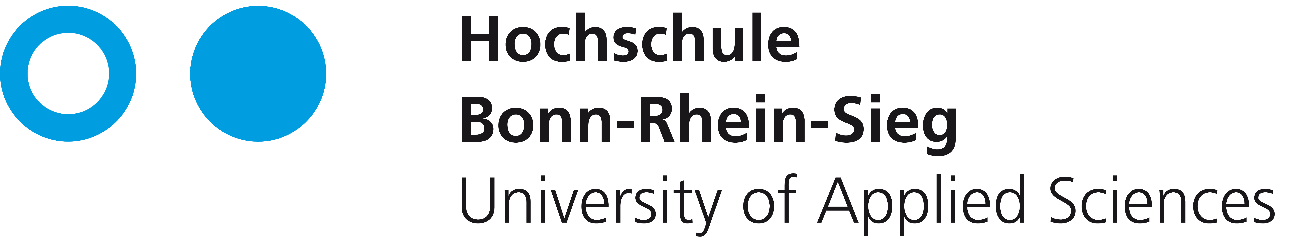 1
DIN 5008
2
Praxisbeispiel: Anschreiben für 
Bewerbungen
1 DIN 5008: „Schreib- und Gestaltungsregeln für dieText- und Informations-bearbeitung“
4
Normen-ABC von Prof. Dr.-Ing. Paul R. Melcher
1.1 Durch diese DIN 5008 lernen Sie,
Abschlussarbeiten zu gliedern 
Briefköpfe anzuordnen
Checklisten zu erstellen 
Diagramme & Tabellen zu beschriften 
Emojis als Satzzeichen zu vermeiden 
Formatierungen von Feldern in Texten
Geschäftsbriefe (Bewerbungsanschreiben) zu gestalten  
Signaturen von E-Mails anzugeben
2 PraxisbeispielAnschreiben fürBewerbungen
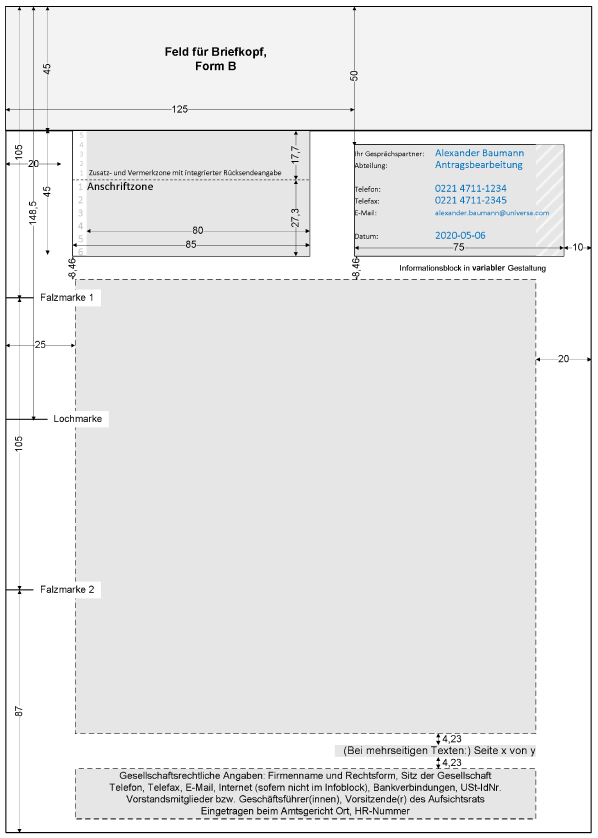 6
Normen-ABC von Prof. Dr.-Ing. Paul R. Melcher
2.1 Anordnung der Textfelder für Geschäftsbriefe sind nach DIN 5008 genormt!
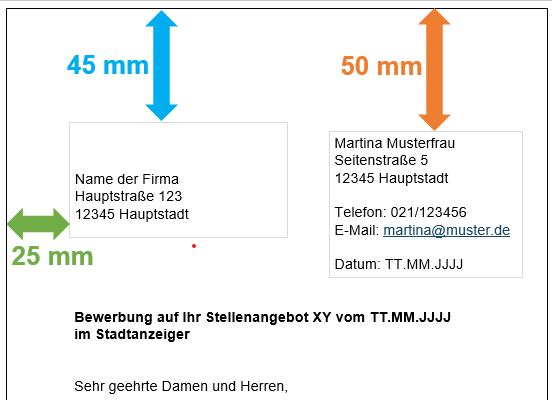 Dieser Screenshot ist von der Lizenz ausgenommen. © Quelle: DIN 5008, S. 47, Bild 9: Aufbau Geschäftsbrief, Form B
[Speaker Notes: Quelle: DIN 5008, S. 47, Bild 9: Aufbau Geschäftsbrief, Form B]
7
Normen-ABC von Prof. Dr.-Ing. Paul R. Melcher
Quellenangaben:
DIN 5008: „Schreib- und Gestaltungsregeln für dieText- und Informationsbearbeitung“ Beuth-Verlag, Berlin: 2020.
Beuth-Normenverlag: www.beuth.de 
Beuth-Normendatenbank: www.nautos.de
Siehe Video B: Beschaffung von Normen
Übersicht des Normen ABC´s
A: Arten von Normen
B: Bedeutung & Beschaffung von Normen
C: CE-Kennzeichnung 
D: Die DIN-Norm, die alle kennen sollten 
E: Entstehung von DIN-Normen
F: Formatnormen…
…
Z: Zertifizierungsnormen
Viel Freude mit dem Normen-ABC
Kontakt
Prof. Dr.-Ing. Paul R. Melcher

paul.melcher@h-brs.de